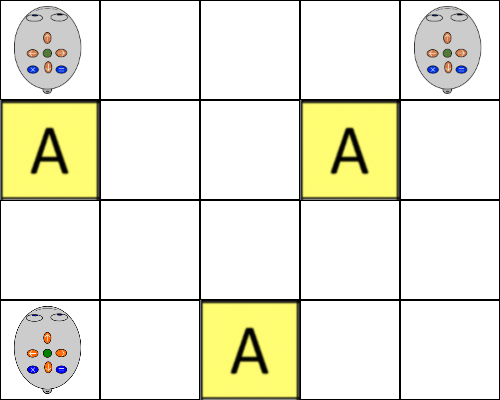 3
1
Épreuve C CE2 - défi 1
3
2
dispositif:
1
2
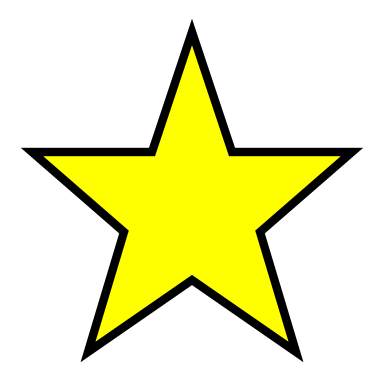 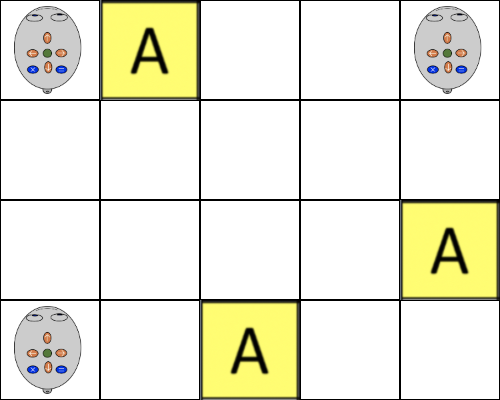 2
1
3
Épreuve C CE2 - défi 2
1
dispositif:
2
3
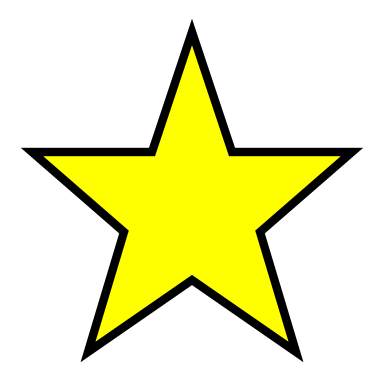 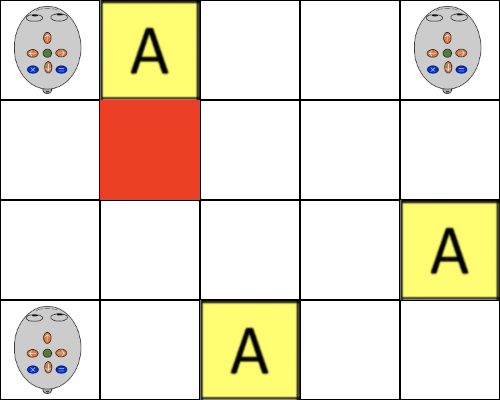 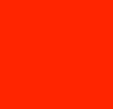 Case
 interdite
2
3
1
Épreuve C CE2 - défi 3
1
dispositif:
3
2
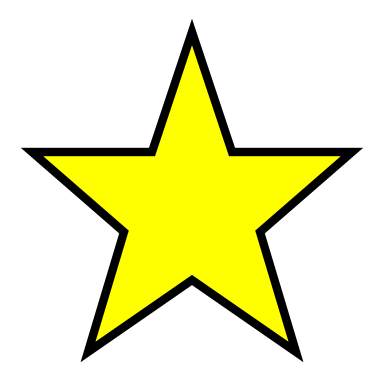 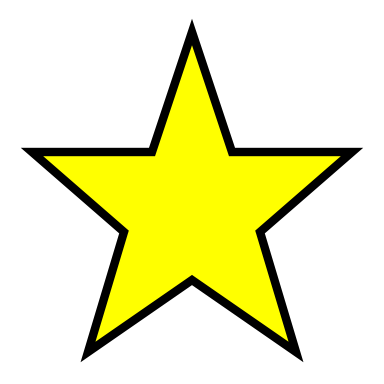 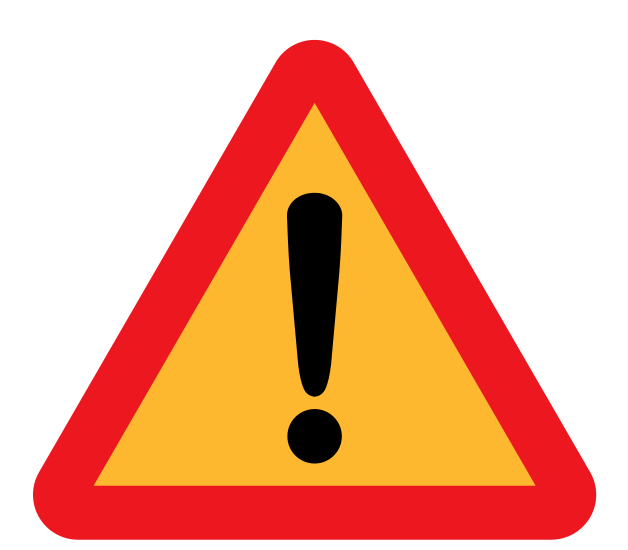 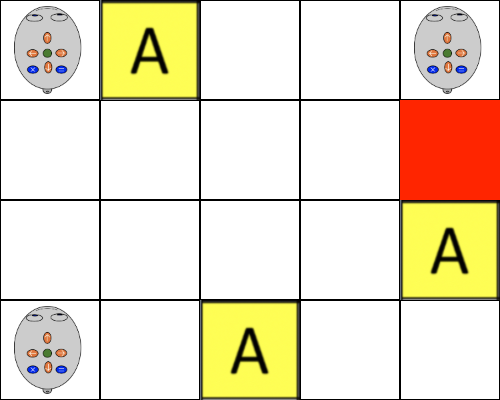 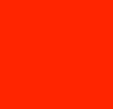 Case
 interdite
1
2
3
Épreuve C CE2 - défi 4
1
dispositif:
3
2
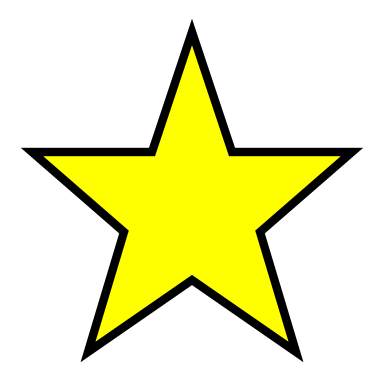 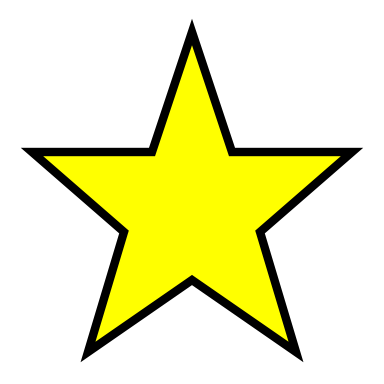 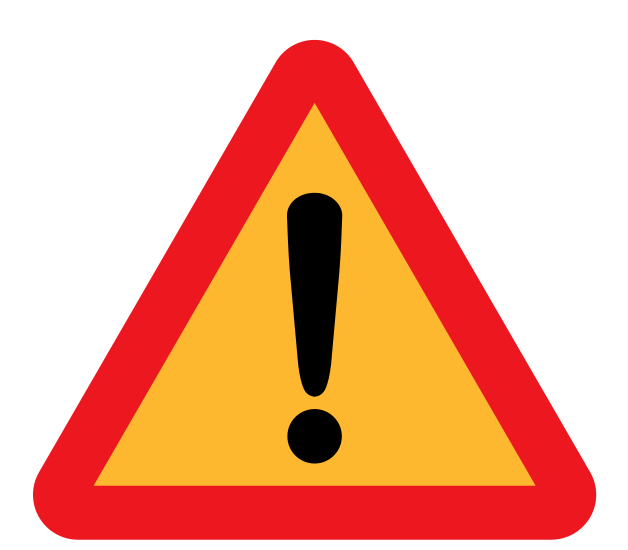 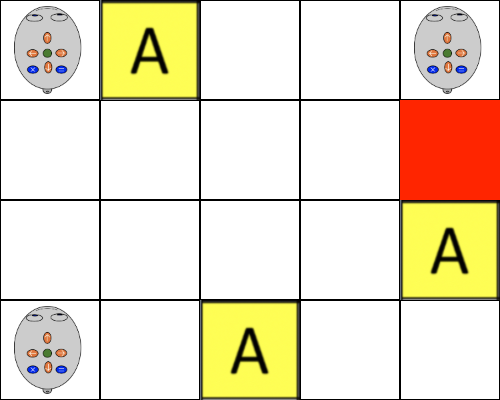 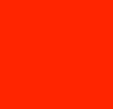 Case
 interdite
1
2
3
Épreuve C CE2 - défi 5
1
dispositif:
3
2
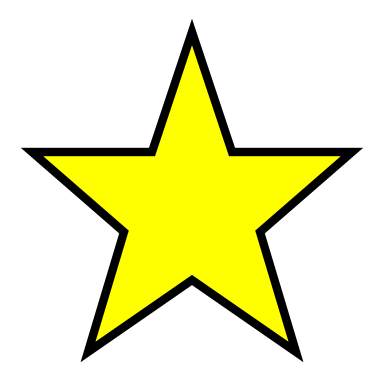 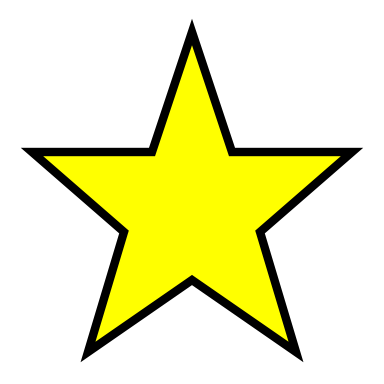 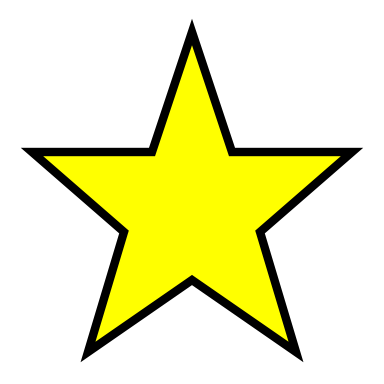 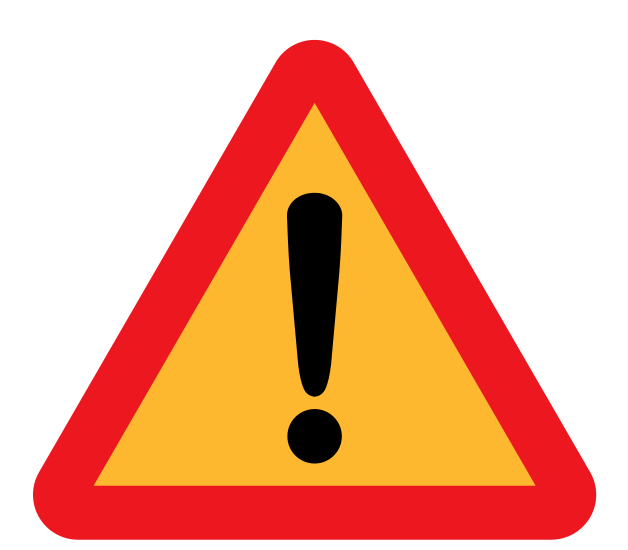 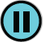